Tag-Based Optimization for Top-k Product Design
Mahashweta Das, Gautam Das	University of Texas at Arlington
Vagelis Hristidis			Florida International University
Motivation
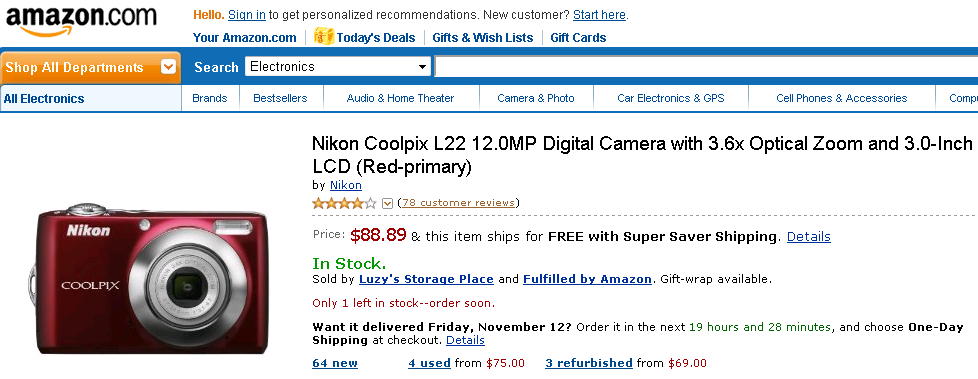 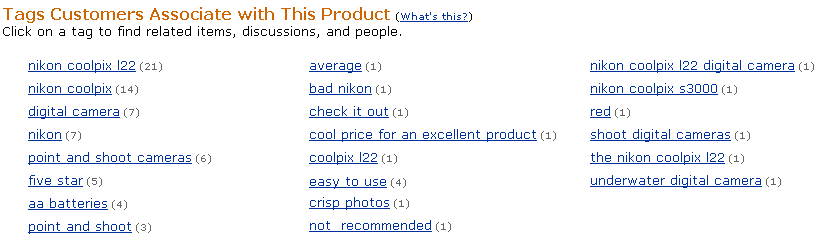 Problem Statement
Given a database of tagged products, task is to design k new products (attribute values) that are likely to attract maximum number of desirable tags
tag-desirability is just one aspect of product design consideration

Applications
electronics, autos, apparel
musical artist, blogger
Flash?
Zoom?
Resolution?
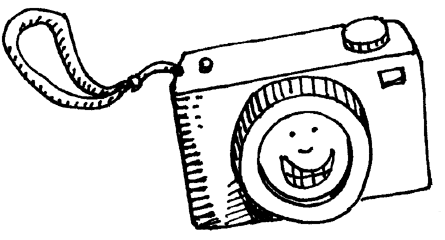 Light Sensitivity?
Shooting mode?
Optimization Function
Given a database of products, each having a set of attributes and a set of desirable tags:
Build a Naive Bayes Classifier and compute P (Tag | Attributes)
Given classifier, we derive:




Expected number of desirable tags new product is annotated with:
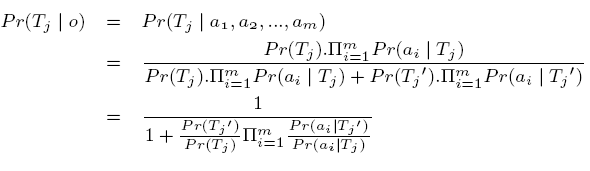 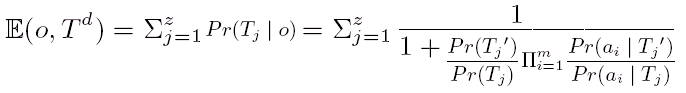 Proposed Solution
Problem is NP-Complete, even for:
Boolean attributes
Top-1
Naïve Bayes Classifier

Exact Algorithm
Naïve
Exact Two-Tier Top-K

Approximation Algorithm
Hill Climbing
Approx Two-Tier Top-K 
PTAS
Exact Algorithm
Naïve brute-force
Consider all possible 2m products and compute                     for each possible product
Exponential Complexity

Exact two-tier top-k (ETT)
Application of Rank-Join and TA top-k algorithm in a two-tier architecture
Does not need to compute all possible products 
performs significantly better than naïve brute-force
Works well for moderate data instances, does not scale to larger data
In the worst case, may have exponential running time
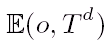 ETT: Two Tier Architecture
Determine “best” product for each tag in tier-1

 Match these products in tier-2 to compute global best product across all tags
Main Algorithm
Database: {A1, A2, A3, A4 } and {T1, T2} and top-1
Partition attributes into 2 groups {A1, A2} and {A3, A4 } to form 2 lists of partial products
Each list has 22 = 4 entries (partial products)
Compute score for each partial product for each tag using
                                                                         and sort in descending order
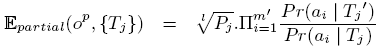 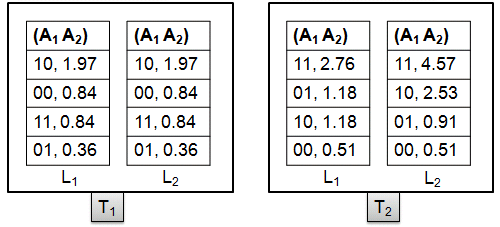 Tier 2
MinK (1.75) <= MUS (1.88)
Return to Tier 1
GetNext( ) = 1010
GetNext( ) = 1111
Tier 1
Join
Join
L1
L2
L1
L2
T1
T2
>=
>=
Tier 2
MUS: sum of last seen score from all GetNext()
GetNext() =
GetNext() =
Tier 1
L1
L2
L1
L2
T1
T2
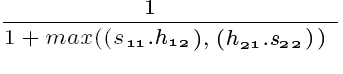 MPFS:
Questions?
Thank You